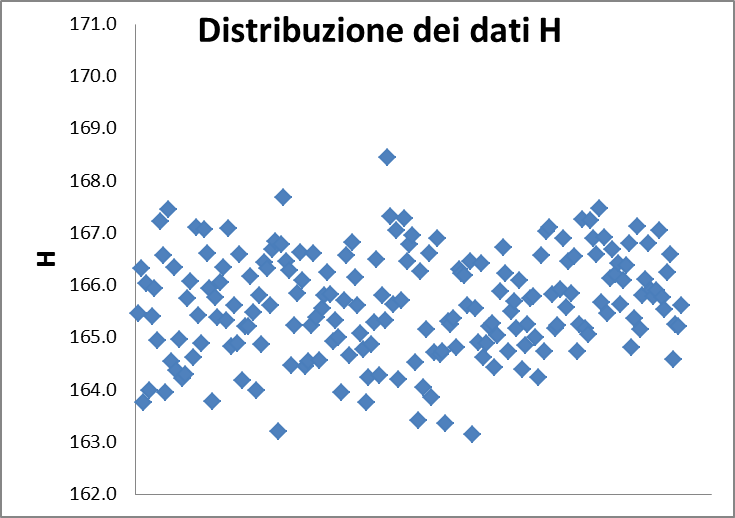 N=200 valori di H con distribuzione Gaussiana con Hm= 165.6[cm] e s = 0.96 [cm]
[cm]
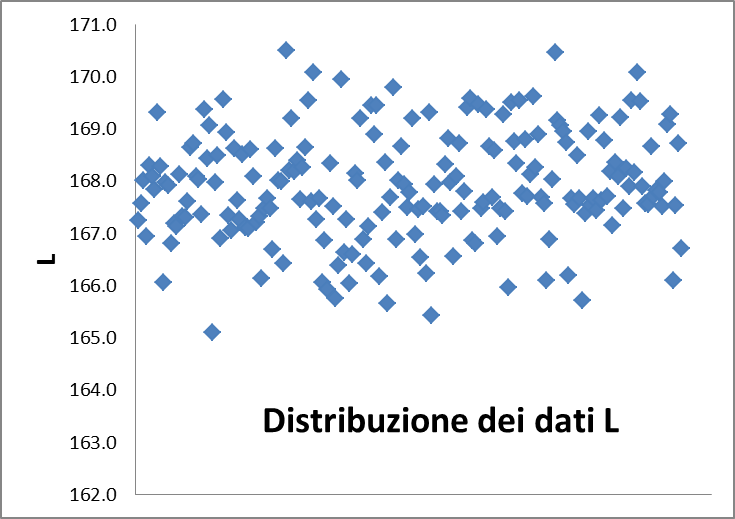 [cm]
N=200 valori di L con distribuzione Gaussiana con Hm= 167.8[cm] e s = 1.04 [cm]
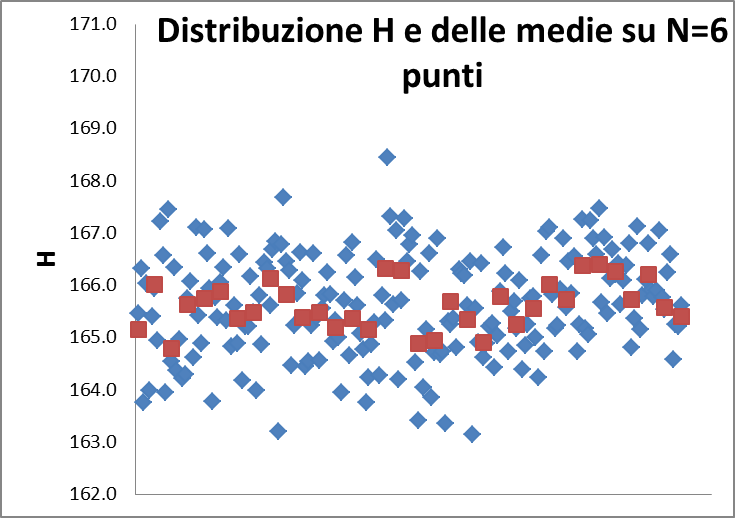 [cm]
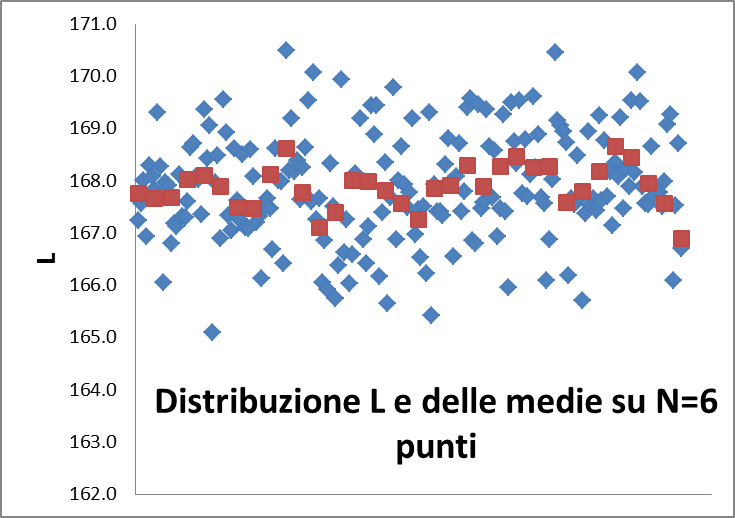 [cm]
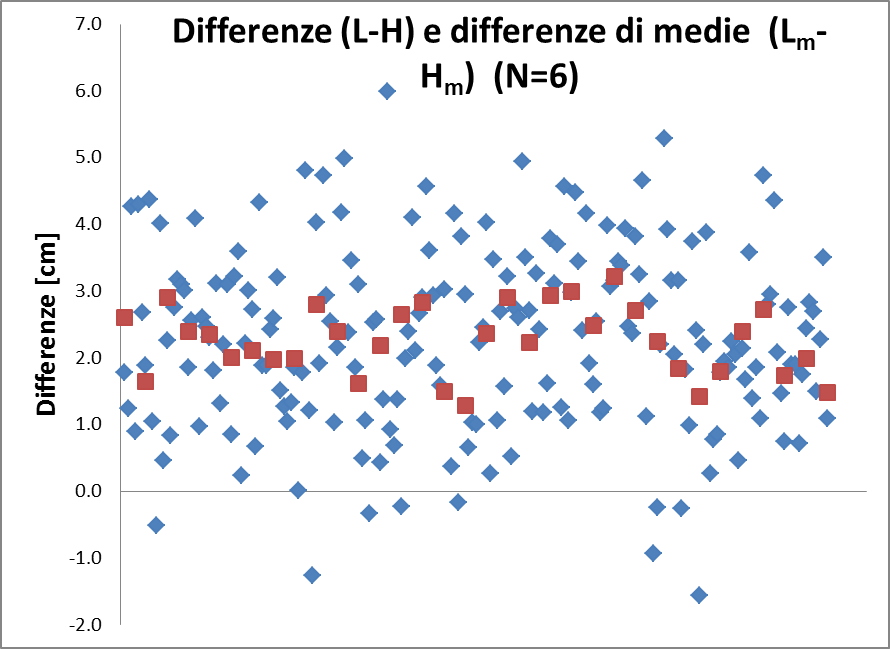